October 25, 2016
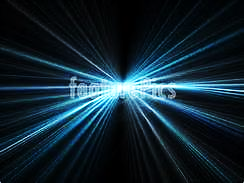 Sharpen Pencil
Collect Textbook, Please Do Now
Sit in assigned seat silently
Open textbook and use it to begin PDN
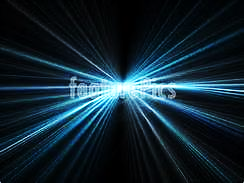 7th Grade PDN
PDN/DOL: Characteristics of Ecoregions in TX
This is a quiz…. NO TEXTBOOK OR JOURNAL
NO TALKING TO ANYONE / QUIZ
Make sure you have your first and last name at top of paper.
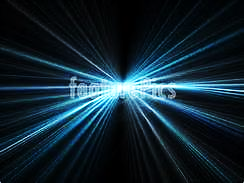 6th Grade PDN
Lesson: Energy, Forces, and Motion
This is a quick quiz…no textbook or journal
Please use all 6 strategies for completing each problem.
Make sure your name and class period at the top of the paper.
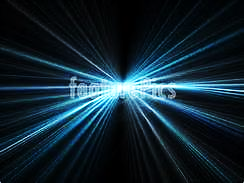 7th Grade TEK
7.9A: analyze the characteristics of objects in our solar system that allow life to exist such as the proximity of the sun, presence of water, and composition of the atmosphere.
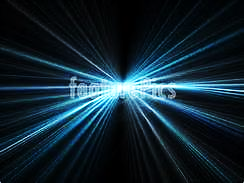 7th Grade Essential Question
If you were told you would be going to live on another planet in our solar system what would you need to pack? Explain why.
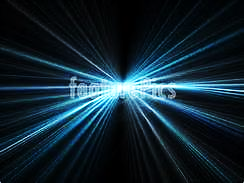 7th Grade LO
LO: We will compare/contrast characteristics of objects in our solar system that allow life to exist through completion of a flip book/foldable.
TEK:7.9A: analyze the characteristics of objects in our solar system that allow life to exist such as the proximity of the sun, presence of water, and composition of the atmosphere.
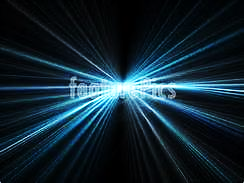 7th Grade DOL
DOL: I will complete written assessment questions over characteristics of objects in our solar system via the all in clickers.
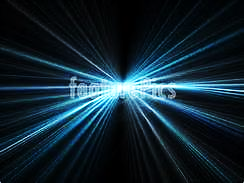 6th Grade TEK
6.8B: identify and describe the changes in position, direction and speed of an object when acted on by unbalanced forces
6.8C: calculate average speed using distance and time measurements
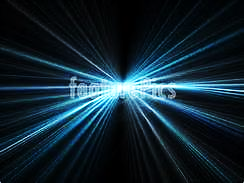 6th Grade Essential Question
When you were younger did you ever race your match box/hot wheels car against your friend’s match box/hot wheels car? How could you have determined whose car was moving at a higher average speed? Explain.
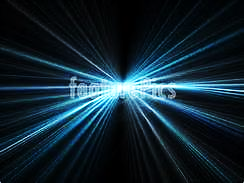 6th Grade LO
We will determine the average speed of a wind-up toy / toy car through a hands on lab.
TEKS: 6.8B: identify and describe the changes in position, direction and speed of an object when acted on by unbalanced forces
	6.8C: calculate average speed using 	distance and time measurements
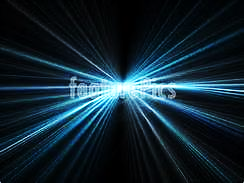 6th Grade DOL
DOL: We will complete 5 written assessment questions over average speed via the all in clickers.
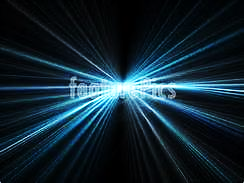 7th Grade Flip Book
Teacher will pass out supplies and explain/model how to set up booklet
Teacher will explain directions for completing booklet
Students will follow teacher directions to complete booklet knowing it has a due of Wednesday, October 26, 2016 at the end of class.
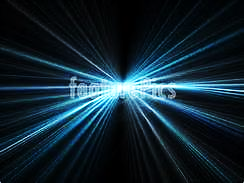 6th Grade E. Q. Car Race
Students will answer essential question in small groups at their table.
Students will record inferences on large sheet of paper.
Class will regroup and share inferences
Teacher will pass out 2 cars per group and explain directions for race.
Students will use information collected from class and observation of cars to form a hypothesis to the essential question.
Teacher will walk group to group and assist as needed
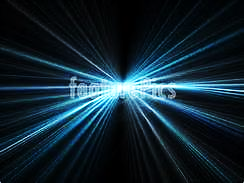 6th Grade E. Q. Car Race
Step 1: as a group write hypothesis to answer essential question.. Write hypothesis on lab write up (each student writes groups answer on individual sheet)
Step 2: TEST your hypothesis
1. with long strip tape form the start line for race on the floor (NOT table)
2. Measure off 1 yard( 3 meter sticks)  straight ahead from start line and place second long strip of tape on floor for finish line.. Record Distance Measured in individual lab write up sheet under “data collected”
3. the person who’s birthday comes last in the calendar year needs stopwatch (second hand on clock / timer on cell phone works) They are to time the race
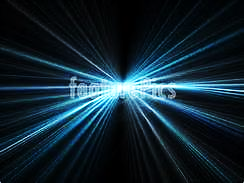 6th Grade E.Q. Car Race Cont.
Step 2 Cont.:
4. The person whose birthday comes first in the calendar year will record data collected in groups chart 
5. The other 2 people in group put cars on the starting line
6. The time keeper gets the timer ready and then says go as they start the time
7. When timer says go the car racers give a good “push” amount of force forward to the cars (if finish line to far and the cross can not reach it, re-measure out 2 meters, put long strip tape to mark and completes steps 5-8 again; DON’T forget to record new measurement in lab data)
8. Timer says out time when each car crosses the finish line and the data collector records times on group record data 
Complete Steps 5-8 four times total (rotate jobs each time so that time keeper and data collector are not car racers and car racers now are time keeper and data collector)
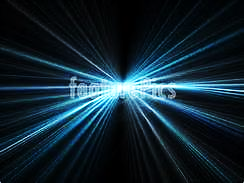 6th Grade E. Q. Car Race
Step 3: all group members transfer Groups Data Collected Chart to individual Lab Reports
Step 4: each group member then uses the data collected to determine each cars speed on each of the 4 runs
Then they will determine the average speed of each car to determine which one is the faster car.
 Step 5: As a group transfer answers to group data collected charts
 Step 6: using the data collected write a conclusion to answering your essential question
My hypothesis was correct because…..   / My hypothesis was not correct because……….
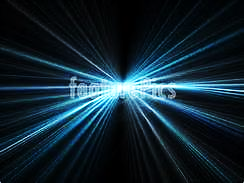 7th Grade Flip Book
Step 1: Collect items to make book and follow teachers directions
Step 2: Login to Chrome Book, go to www.coachpease.com
Click on “Schoology” link, then click on link to schoology website
Login to Schoology account Login: ID #   / Password: Disd@2016 or
First name initial capitalized Last name first initial lower case dot month date year was born (remember 2 digits for month and date)
Example: Kp.11241975
Click on courses, then click on science
Click on folder for Space 
Use information gathered from folder to complete flip book
Momentous Moment
Name: _____________________________________________  
Class Period: ________
Activity Name: Color your emotions
Teacher will explain step by step how to do the activity
Once activity is complete, answers the questions below to the best of your ability. (Be Honest!)
1. What was easy about this activity?

2. What was hard about this activity?

3. What did you notice about yourself?

4. How will you share what you learned with a member of your family?